unsubscribe
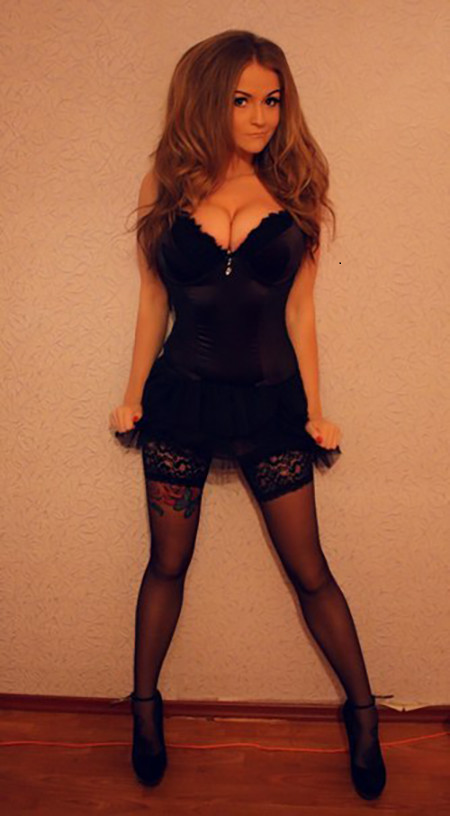 FIND MY PAGE ID:9138BY83720 NOW